Regressions:Exercise
Exercise 1Linear Regression
Guide to Intelligent Data Science Second Edition, 2020
2
Linear Regression
Guide to Intelligent Data Science Second Edition, 2020
3
1. Parameter Estimation
Data
Guide to Intelligent Data Science Second Edition, 2020
4
1. Parameter Estimation
Guide to Intelligent Data Science Second Edition, 2020
5
1. Parameter Estimation
Regression line
Guide to Intelligent Data Science Second Edition, 2020
6
2. Prediction
Guide to Intelligent Data Science Second Edition, 2020
7
Exercise 2Practice with KNIME
Guide to Intelligent Data Science Second Edition, 2020
8
1. Linear Regression
Predict the price of an house in Ames (Iowa, USA) given a number of features (size, neighborhood, heating...) using Linear Regression.
Read dataset AmesHousing_simple.csv. It contains information about houses sold in Ames (only numerical values) as well as the SalePrice.
Add Partitioning node to File Reader output
Top port should have 70 % of the rows
Draw randomly such rows
Add Linear Regression Learner to top output port of Partitioning node
Select price column to be learned
Execute the node and open its scatter plot view. Which column is most correlated to the price (column selection tab)?
Add Regression Predictor
Predict test set (remaining 30% rows) by simply connecting the remaining unconnected output ports
Remove rows with missing prediction
Add Numeric Scorer to Regression Predictor Output
Reference Column: the column you learned
Predicted Column: the new column created by the predictor node
Guide to Intelligent Data Science Second Edition, 2020
9
1. Linear Regression
Predict the price of an house in Ames (Iowa, USA) given a number of features (size, neighborhood, heating...) using Linear Regression.
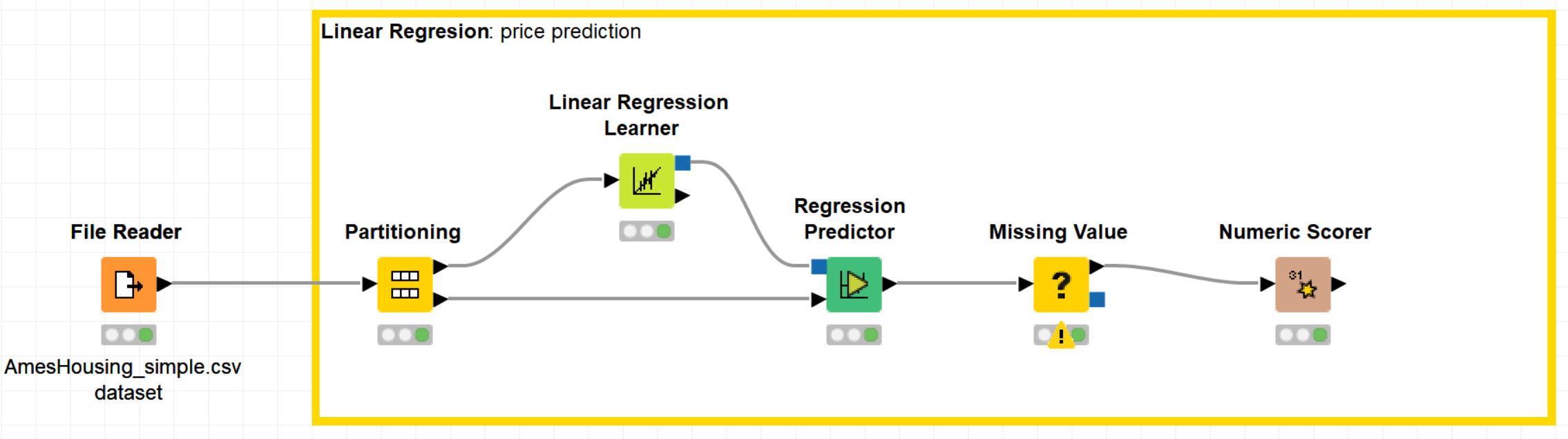 Guide to Intelligent Data Science Second Edition, 2020
10
2. Logistic Regression
Train a Logistic Regression model that predicts whether a wine is red or white.
Read data wine.csv (Hint: drag and drop)
Use the Normalizer (PMML) node to z normalize all numerical columns
Partition the dataset into a training set (80%) and a test set (20%).
Apply stratified sampling on the color column.
Train a logistic regression model on the training set, and apply the model to the test set
Use the Scorer node to evaluate the accuracy of the model
Guide to Intelligent Data Science Second Edition, 2020
11
2. Logistic Regression
Train a Logistic Regression model that predicts whether a wine is red or white.
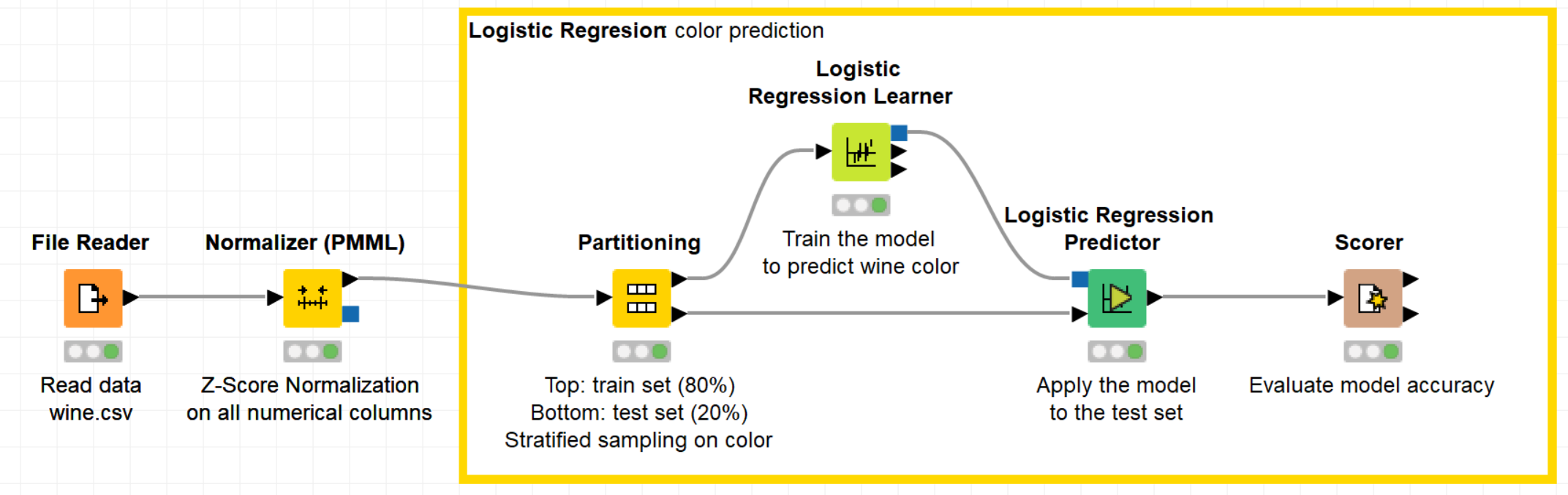 Guide to Intelligent Data Science Second Edition, 2020
12
Thank you
For any questions please contact:  education@knime.com
13